Today I can…
Create and distinguish different types of graphs.
Introduction to Graphing Types of Graphs
A ___________ allows us to compare data between ___________.
bar graph
groups
A ___________ allows us to compare ______ to the ___________, or percentages.
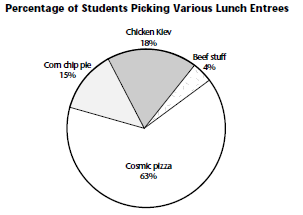 pie graph
parts
whole
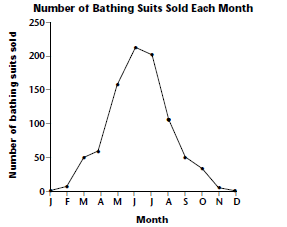 A ___________ allows us to track __________, often over __________.
line graph
changes
time
What should each graph have?
Graph Title
Axes titles
Consistent scale
Let’s Practice!!
Complete “Introduction to Graphing” Sheet on your own. 